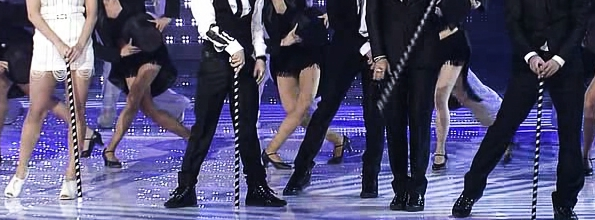 Line Dance
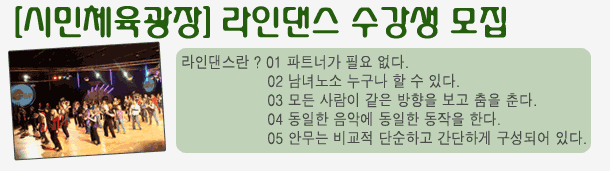 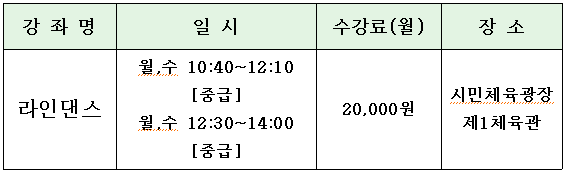 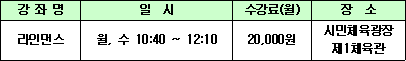